Library Map 
of the World
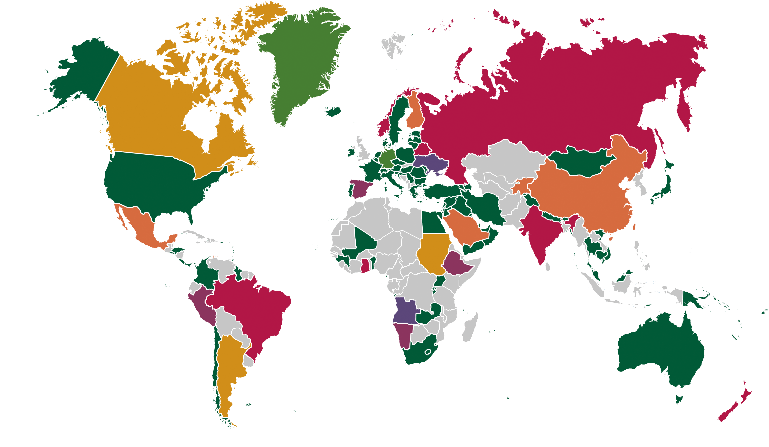 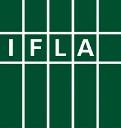 IFLA WEBINAR
Library Map of the World
What’s going on and how to engage?
#WorldLibraryMap
@IFLA_LibraryMap
Webinar instructions
When entering the meeting room please make sure to connect to audio, choosing the option you prefer (Phone call or Computer audio):
Once you are in the room, note that you will be muted by default to avoid sound interferences:
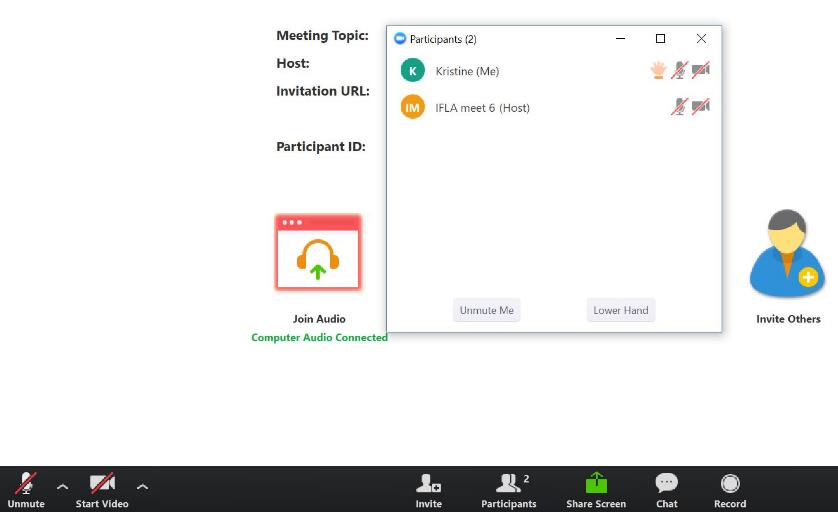 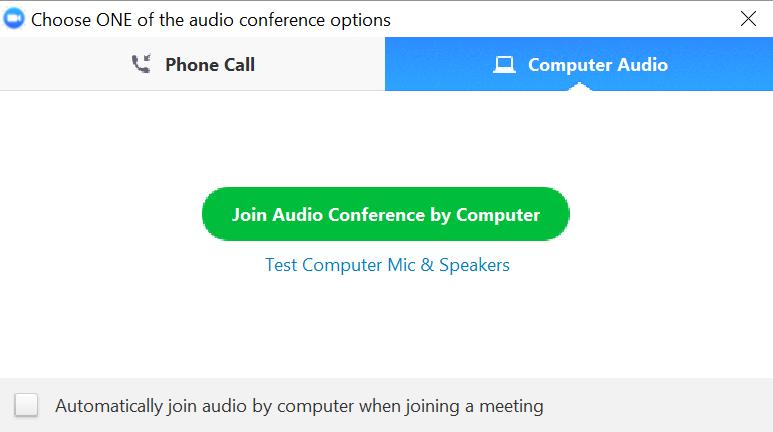 X
X
Please be careful NOT to share your screen or video as this could interfere with the webinar
Click on Chat to contact us for support or send your questions to the group
Agenda
Opening
Gerald Leitner, IFLA Secretary General

Meet the Library Map of the World (LMW) Team
Kristine Paberza, Eshka Lake and Vesselina Vassileva

On the agenda — three engagement areas
Data
Country Pages
SDG Stories

Stay tuned with the LMW!

Questions and Answers
Opening
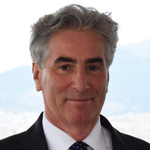 Gerald Leitner
IFLA Secretary General
Meet the LMW Team
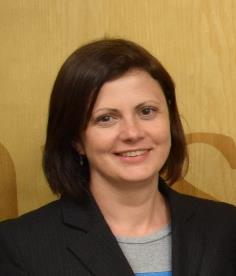 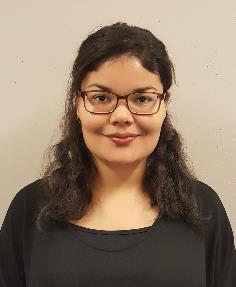 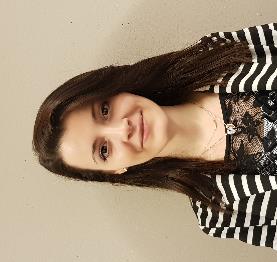 Kristine Paberza
Member Engagement Officer
Eshka Lake
Administrative Assistant, Data Processing and Analysis
Vesselina Vassileva
Administrative Assistant, Data Processing and Analysis
On the agenda – three engagement areas
COUNTRY PAGES
(Library Landscape)

Scope (generated / contributed content)
Content partners
Ongoing facilitated process
Curation process
SDG STORIES
(Library Stories)

Storytelling Manual
Minimum requirements
Contributors (Individual libraries / National partners)
Curation process
DATA 
(Library Statistics)

Scope (metrics and library types)
Data partners
Annual cycle
Facilitation and curation process
Library Map of the World
DATA
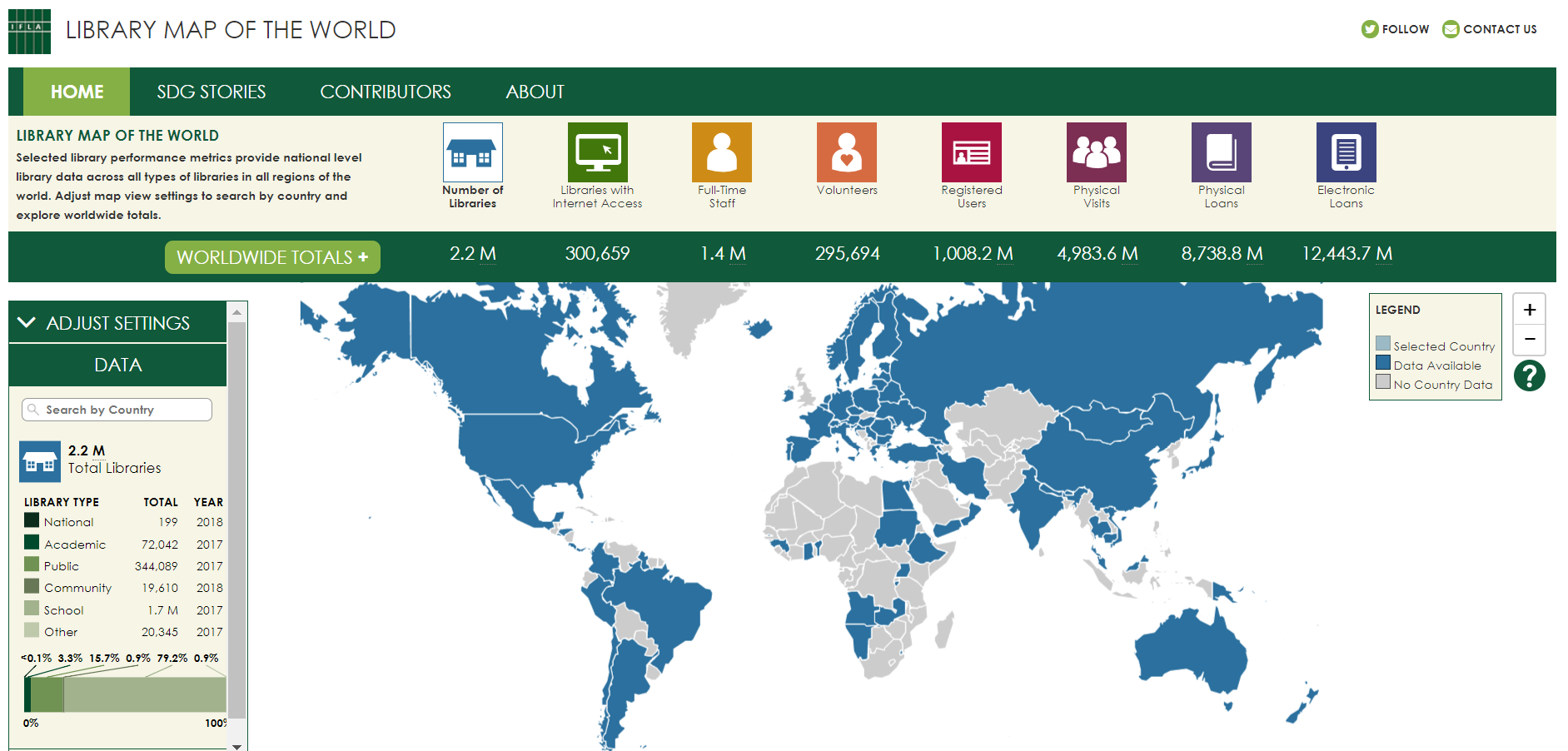 8 metrics for all library types
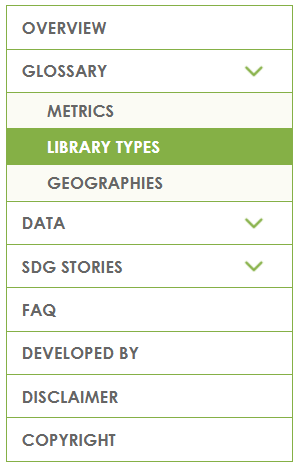 LIBRARY TYPES
METRICS
National libraries
Academic libraries
Public libraries
Community libraries
School libraries
Other libraries
Number of libraries
Libraries with Internet access
Staff (FTE)
Volunteers (headcount)
Registered Users
Physical Visits
Physical Loans
Electronic Loans
Data collection in partnership
LMW Data partners
collate data at the national level
National library associations
National libraries
Other libraries
Other library support organisations
Ongoing annual cycle
National data collection

Preparation for global data collection
Submission of new or updated data

Interim deadline for WLIC
Submission of new or updated data

Closing of annual data collection
Engagement analysis

Data availability percentage index
Jan	     Mar   Apr		             Jun   July	                          Oct   Nov         Dec
Submission of new or updated DATA
Start with what you have – existing statistics
Collaborate at the national level and submit aggregated data
Electronic submission form – unique links shared with data partners
Update your data (fill in the form) even if your previously submitted data didn’t change:
Data is not available
Library type/Metric is not applicable
Curation and publishing of your DATA
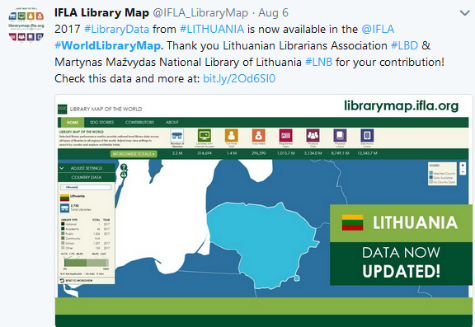 Quality check by the LMW team
Weekly data updates on the LMW website
On-going messaging on the LMW Twitter: @IFLA_LibraryMap
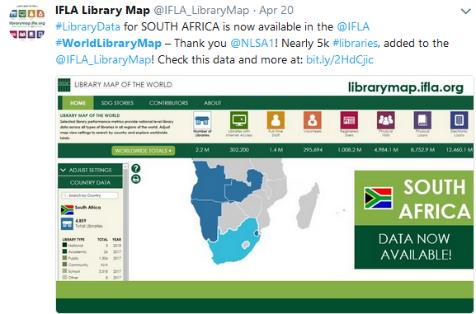 COUNTRY PAGES
Library Map of the World
THE NEXT BIG STEP
Separate pages for each country with information about:
Libraries and library field
Organisations
Policy and Legislation
Education and Events
Scope of content
GENERATED CONTENT
CONTRIBUTED CONTENT
Facts about the country
Performance metrics
Contextual indicators
SDG stories
Description of library environment
Library location resources
Organisations
Policy and Legislation
Education and Events
Content partners
LMW Content Partners
Liaise with other institutions / experts in the country
National library associations
National libraries
Other libraries
Other library support organisations
Ongoing process
Ongoing process of engagement, review and update of the content
Engagement analysis
Invitation to engage, review and update the content
Jan	     Mar   Apr		             Jun   July	                  Oct   Nov         Dec
Preparation and submission of content
Essential precondition – we must have received Data submission before opening the Country Page
Review the submission form (PDF), identify information gaps, gather information from other organisations and/or experts
Submit through an electronic submission form – unique links sent to content partners
Curation and publishing of your content
Curation by the LMW Team
Launching the Country Pages functionality at IFLA WLIC 2018 in Kuala Lumpur
Ongoing messaging on the LMW Twitter: @IFLA_LibraryMap
SDG STORIES
Library Map of the World
A storytelling manual
DOWNLOAD PDF

Inspire
Prepare
Submit
Advocate
Minimum requirements for each story
Curation of your story – three phases
Working on title and narrative 
Storytelling Manual – How to tell your story
Checklist
Preparing illustrations (pictures / videos) and further information links
Manual – How to tell your story visually
How to deal with copyright
Checklist
Working on translation to other language
Title and Narrative
Metadata for pictures and videos
Titles of further information links
1
Title and Narrative
2
Illustrations
3
Translation
Engagement scenarios
COUNTRY PAGES
(Library Landscape)
SDG STORIES
(Library Stories)
DATA 
(Library Statistics)
Data Partners
Content partners
Individual libraries
National partners
Individual libraries
Content owners
Individual libraries
Data owners
Individual libraries
LMW Contributors
Stay Tuned with the LMW!
Follow us on Twitter: @IFLA_LibraryMap 
Use the hashtags  #WorldLibraryMap #StoriesThatMatter #Lib4Dev #SDGs
Visit the website: librarymap.ifla.org
Contact us at: librarymap@ifla.org
Questions and Answers
Use the Zoom chat option to send your questions!
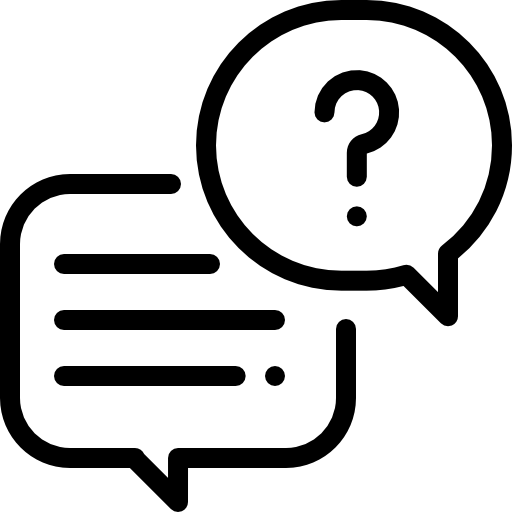 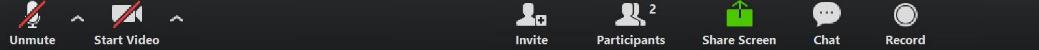 Recording and slides will be available in the IFLA website (bit.ly/2NK3zHS)
We will also share answers to the questions that we didn’t have time to answer!
Library Map 
of the World
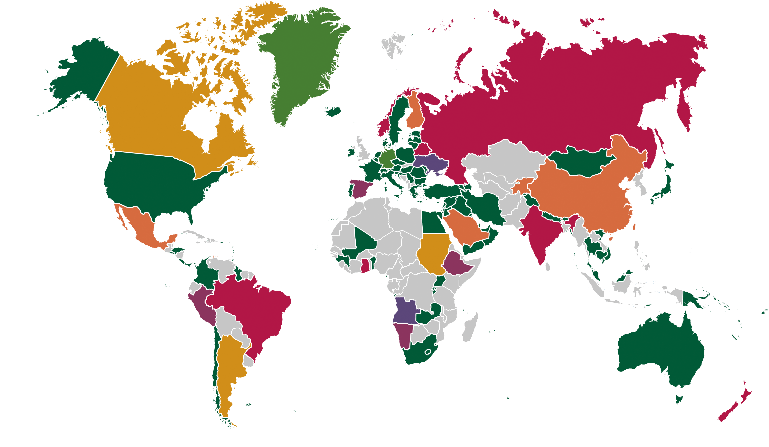 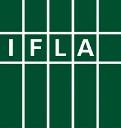 IFLA WEBINAR
Library Map of the World
What’s going on and how to engage?
#WorldLibraryMap
@IFLA_LibraryMap